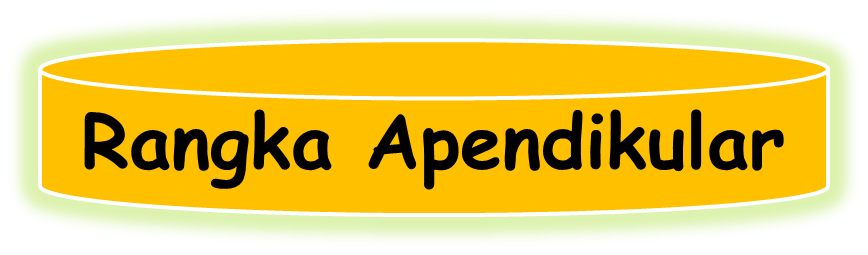 Yaitu: tulang anggota gerak 
Terdiri dari: tulang anggota gerak atas dan tulang anggota gerak bawah
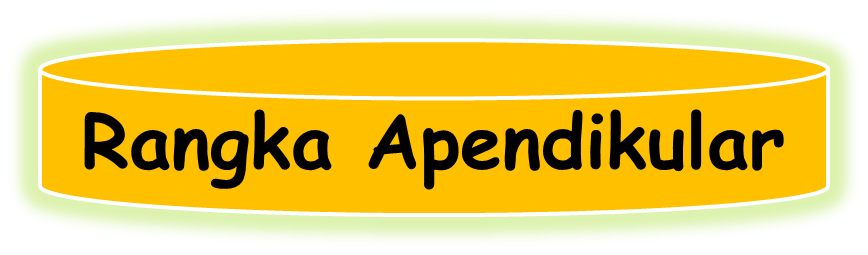 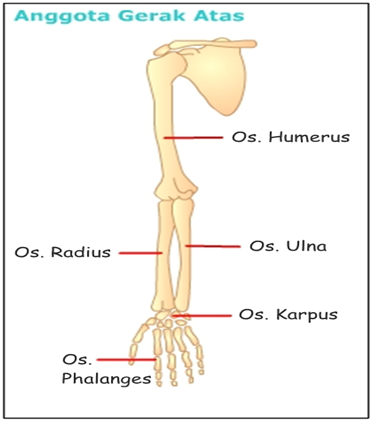 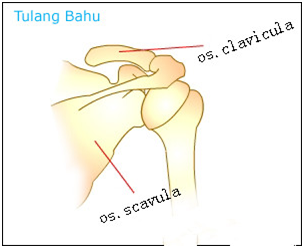 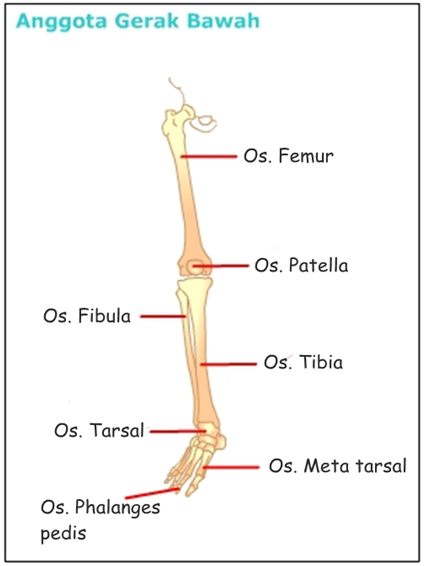 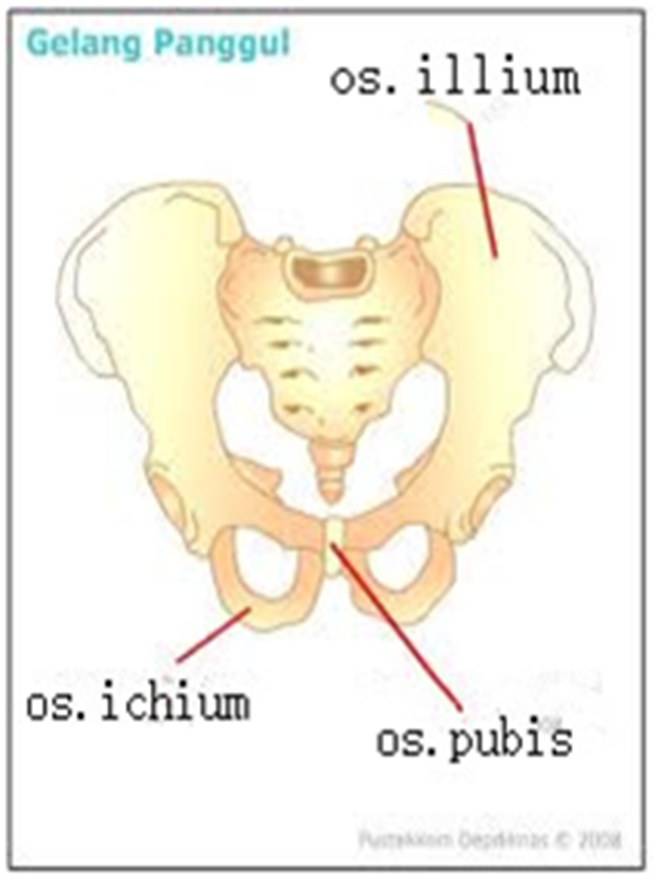